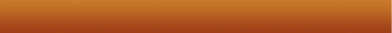 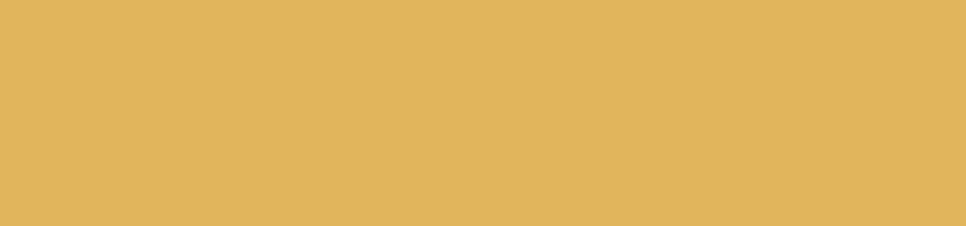 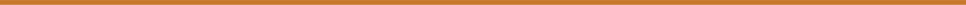 Assessment Literacy
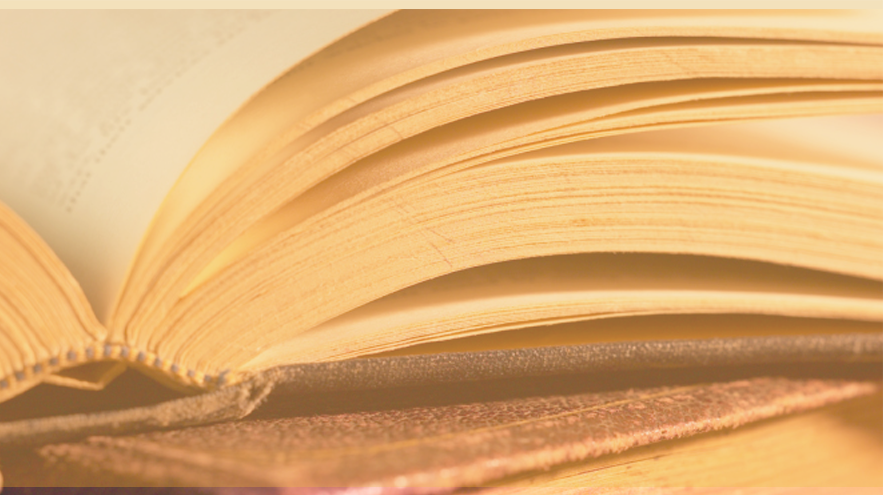 Selected-response Tests
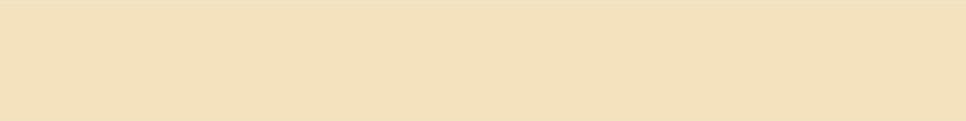 Kansas State Department of Education
ASSESSMENT LITERACY PROJECT
1
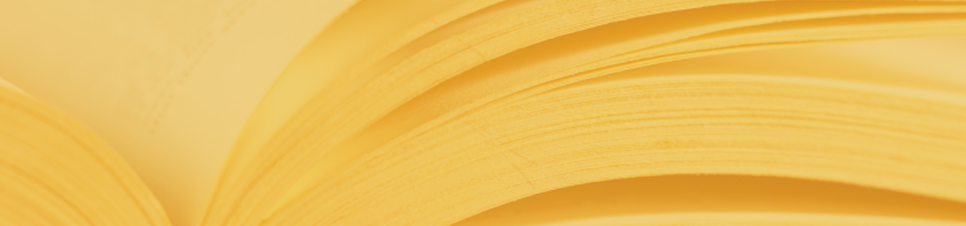 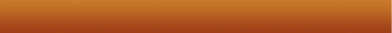 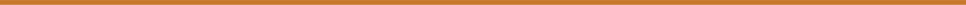 Selected Response
Test-designer creates correct responses
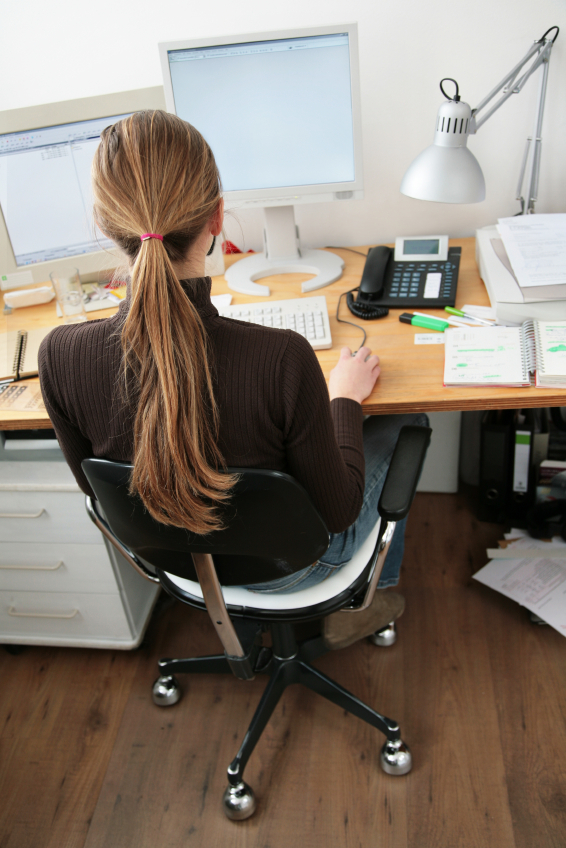 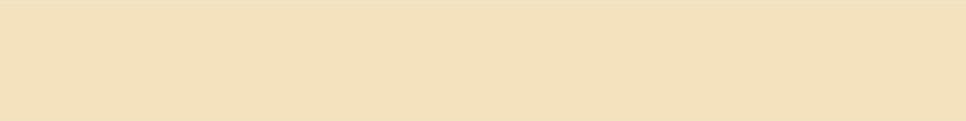 Kansas State Department of Education
ASSESSMENT LITERACY PROJECT
ASSESSMENT LITERACY PROJECT
2
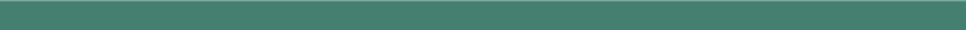 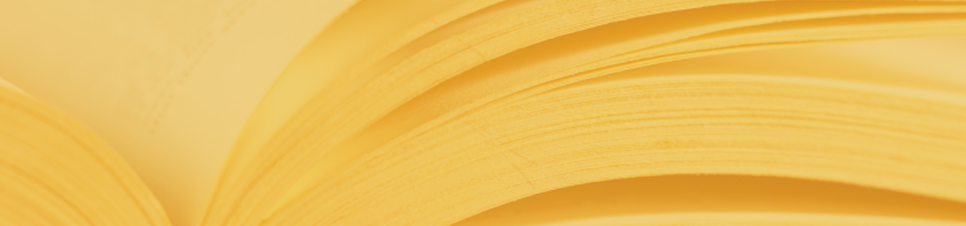 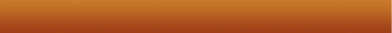 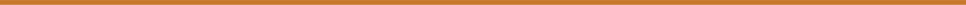 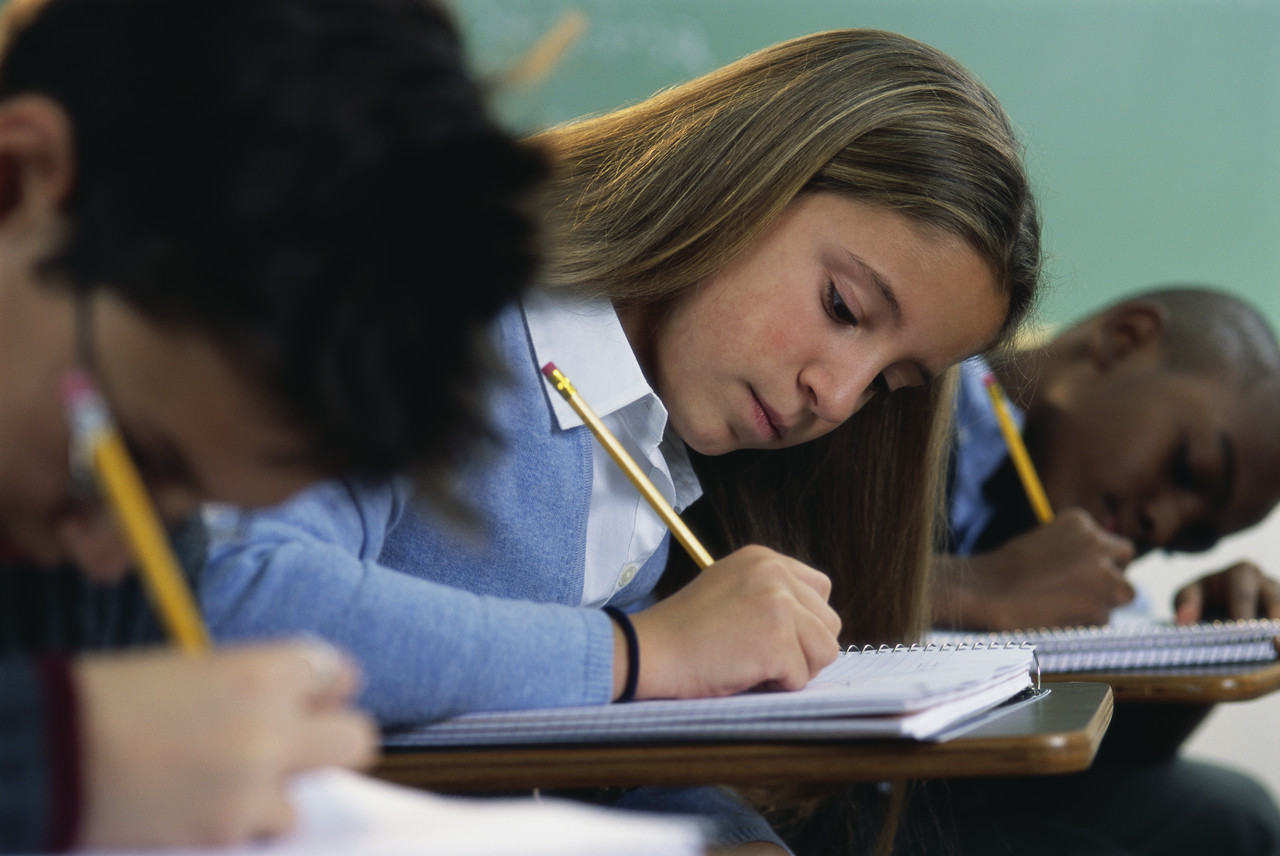 Test-taker selects correct response

Test-taker does not generate and answer
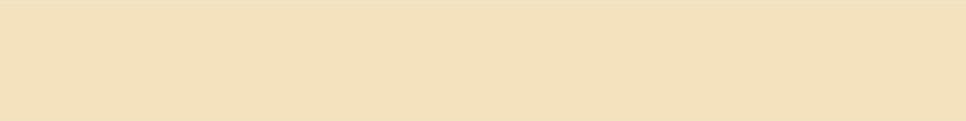 Kansas State Department of Education
ASSESSMENT LITERACY PROJECT
ASSESSMENT LITERACY PROJECT
3
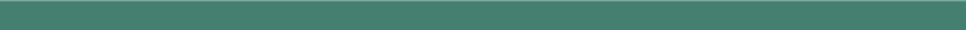 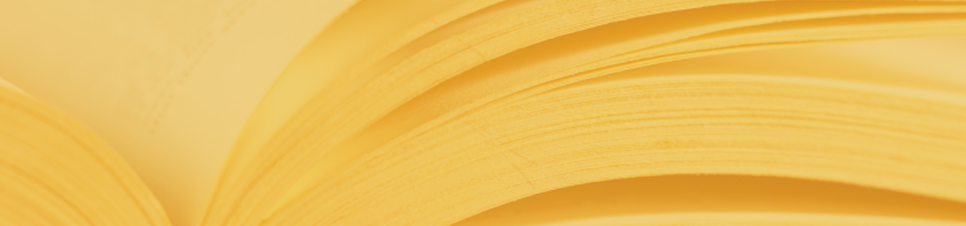 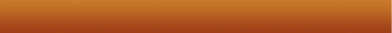 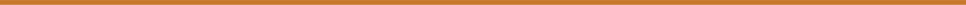 Selected Response
Stand-alone items

Item stem is linked to a stimulus such as:
Reading passage
Graph, table
Photo, video
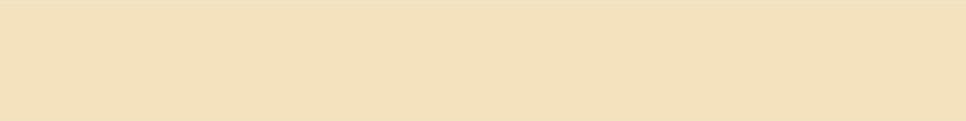 Kansas State Department of Education
ASSESSMENT LITERACY PROJECT
ASSESSMENT LITERACY PROJECT
4
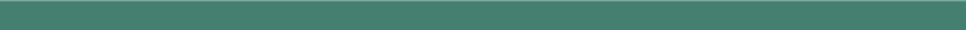 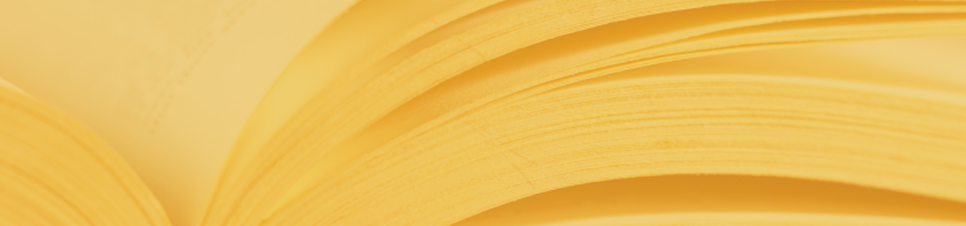 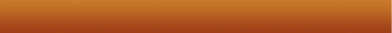 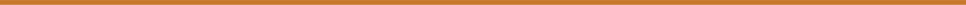 Selected Response
Appropriate for either:

Lower-order
Knowledge
Comprehension

Higher-order
Application
Analysis
Synthesis
Evaluation
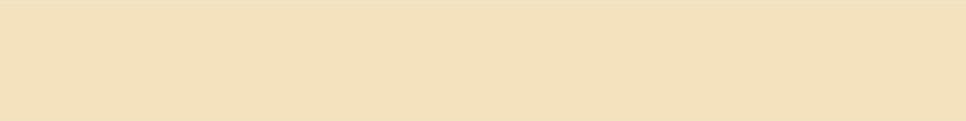 Kansas State Department of Education
ASSESSMENT LITERACY PROJECT
ASSESSMENT LITERACY PROJECT
5
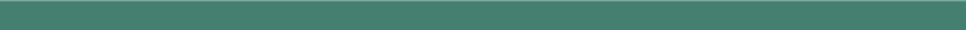 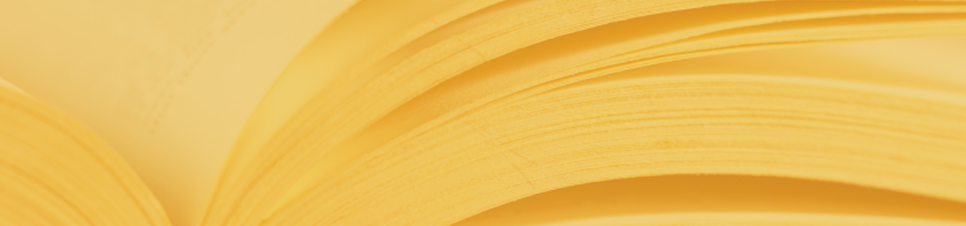 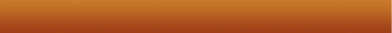 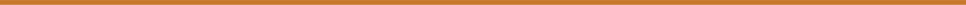 Selected Response
Easier to write acceptable items
(valid, reliable, unbiased) for…

Lower-order
Than
Higher-order
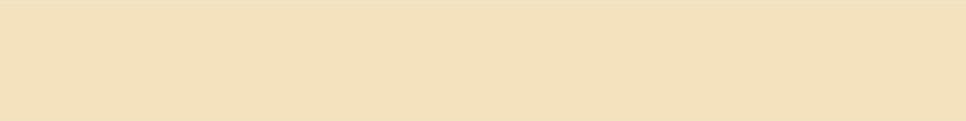 Kansas State Department of Education
ASSESSMENT LITERACY PROJECT
ASSESSMENT LITERACY PROJECT
6
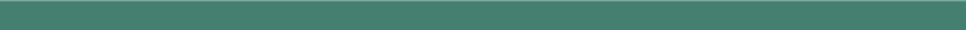 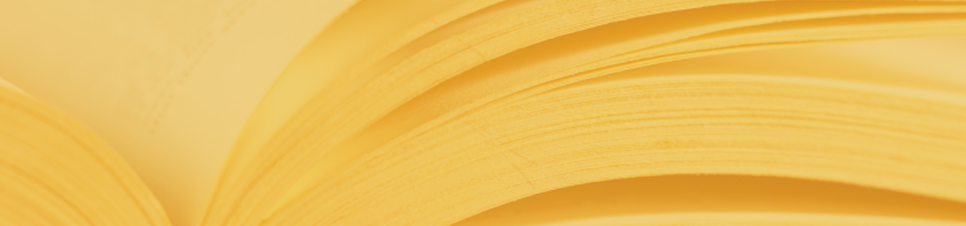 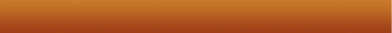 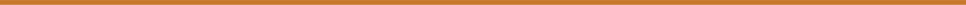 Selected-response Types
True-false

Matching

Multiple-choice
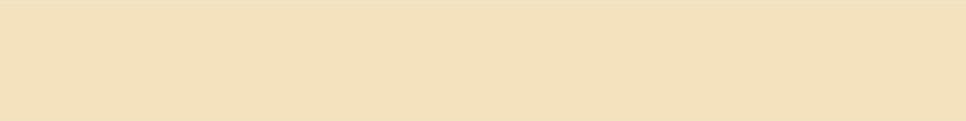 Kansas State Department of Education
ASSESSMENT LITERACY PROJECT
ASSESSMENT LITERACY PROJECT
7
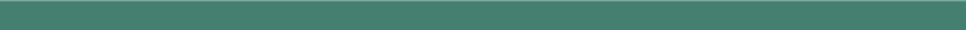 [Speaker Notes: For example, true-false, matching and multiple choice are common selected-response design types.]
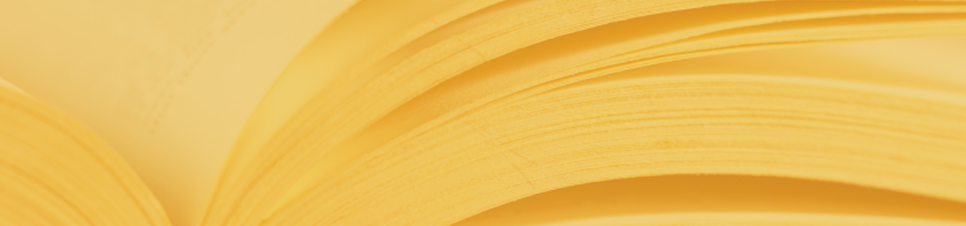 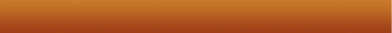 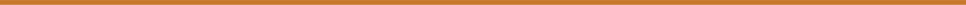 Challenging True-False
Stem:

Choice A:  True or False
Choice B:  True or False
Choice C:  True or False
Choice D:  True or False
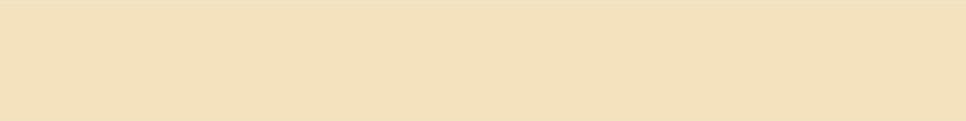 Kansas State Department of Education
ASSESSMENT LITERACY PROJECT
ASSESSMENT LITERACY PROJECT
8
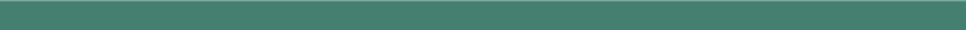 [Speaker Notes: Popham suggests a variation called multiple binary choice items.  Instead of an option like a binary true-false, it is a test item requiring a student to choose from a single, usually somewhat lengthy set of stimuli material.]
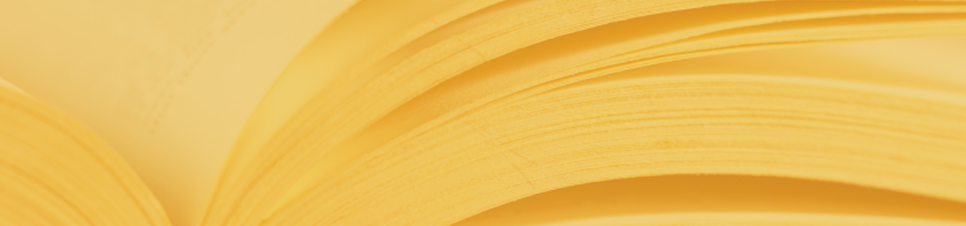 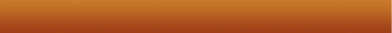 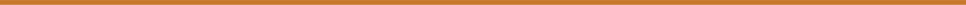 Advantages
Selected-response items are

Efficient 
 
Cover content breadth or depth more quickly
Easier to score and analyze
Easier to interpret and report
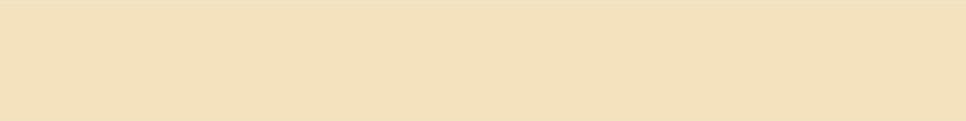 Kansas State Department of Education
ASSESSMENT LITERACY PROJECT
ASSESSMENT LITERACY PROJECT
9
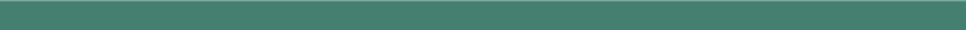 [Speaker Notes: They are efficient, cover content breath or depth more quickly, easier to score and easier to interpret and report.  These advantages make for a better reporting tool for parents who can easily see and understand their child’s scores assuming of course the test designer did a good job.]
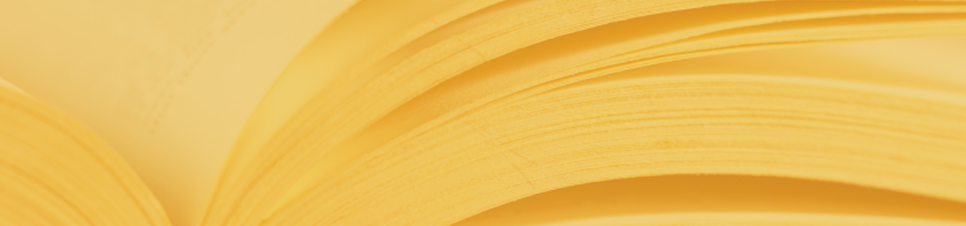 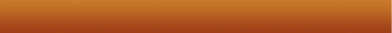 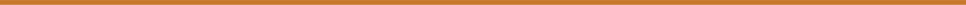 Disadvantages
Difficult 

to write good higher-order items

to distinguish between knowing and guessing

to measure performance directly
e.g., writing a persuasive essay
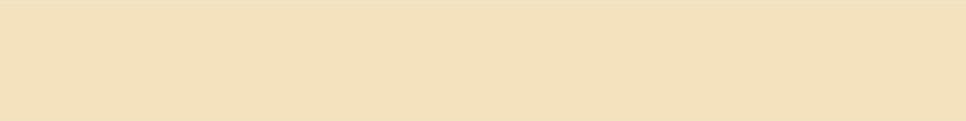 Kansas State Department of Education
ASSESSMENT LITERACY PROJECT
ASSESSMENT LITERACY PROJECT
10
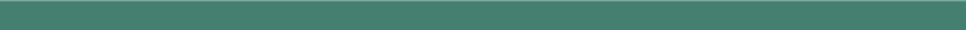 [Speaker Notes: The disadvantages of using selected-respond test items is that they are difficult:

to write good higher-order items

to distinguish between knowing and guessing

to measure performance directly
e.g., writing a persuasive essay]
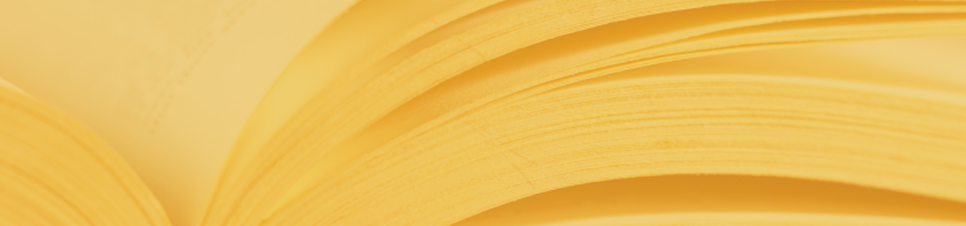 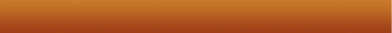 Disadvantages
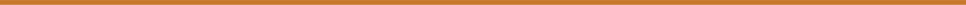 Selected-response format encourages
Drill-and-kill
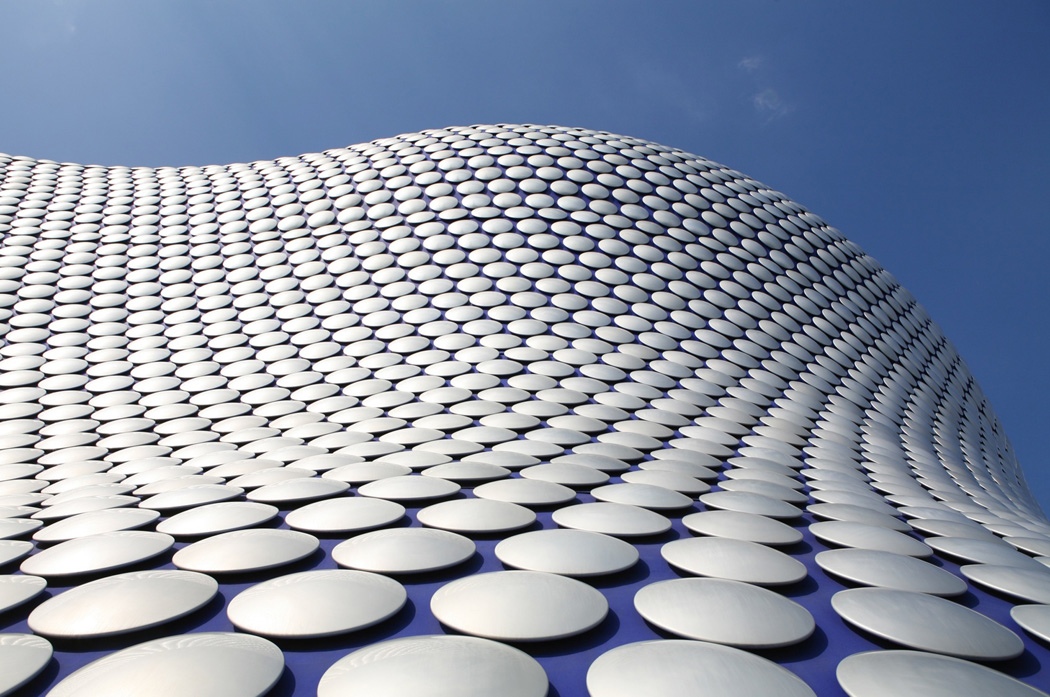 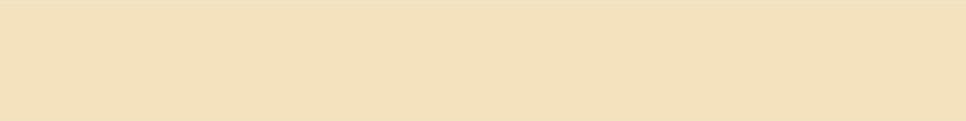 Kansas State Department of Education
ASSESSMENT LITERACY PROJECT
ASSESSMENT LITERACY PROJECT
11
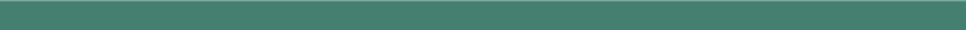 [Speaker Notes: One other disadvantage is the use of selected-respond tests items to drill and kill.  The student finds themselves looking at 100 such repeated items on one test.  It becomes what we commonly call drill and kill.]
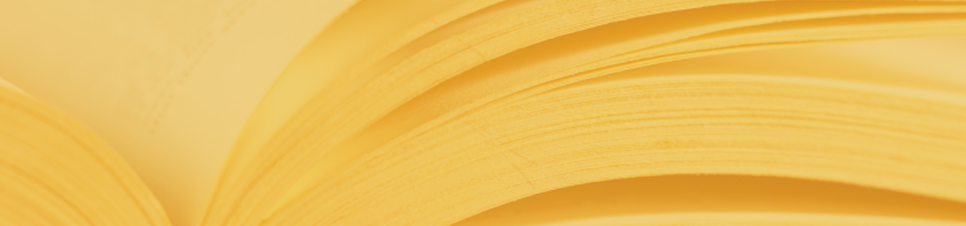 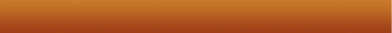 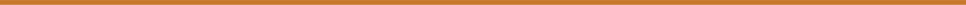 Use textbook end-of-chapter and end-of-unit SR items with extreme caution
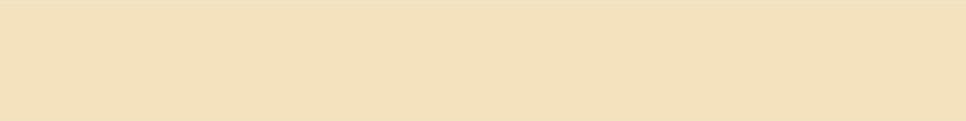 Kansas State Department of Education
ASSESSMENT LITERACY PROJECT
ASSESSMENT LITERACY PROJECT
12
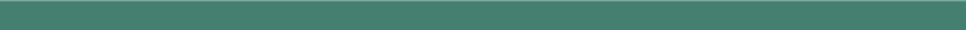 [Speaker Notes: Often text book designers find the design and use of selected response test items easy to use.  The stem is derived from content with the chapter and the response are right there.  It is easy to bore the student with lack of challenging items.]
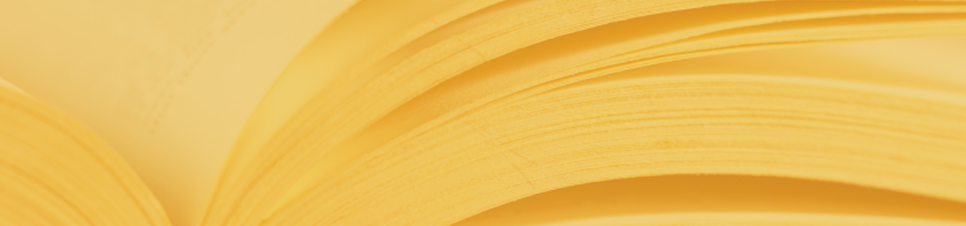 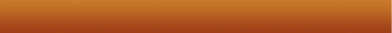 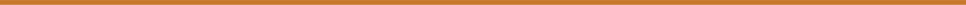 Design and Development Steps
Know the material and learning progression
Create test blueprint
Write items
Develop answer key
Field-test items
Perform analysis of test, items, distractors
Revise/edit accordingly
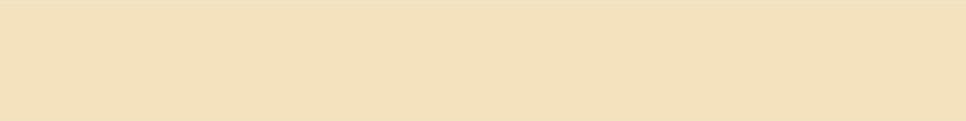 Kansas State Department of Education
ASSESSMENT LITERACY PROJECT
ASSESSMENT LITERACY PROJECT
13
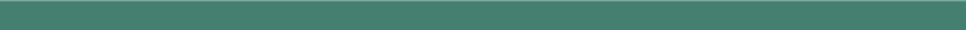 [Speaker Notes: The seven steps to designing and developing good selected-response are:

Know the material and learning progression
Create test blueprint
Write items
Develop answer key
Field-test items
Perform analysis of test, items, distractors
Revise/edit accordingly]
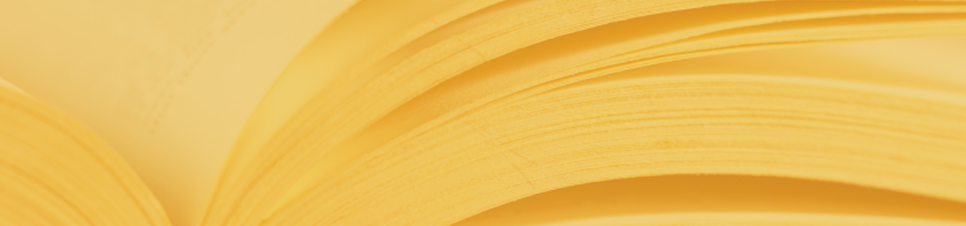 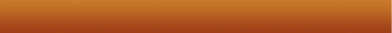 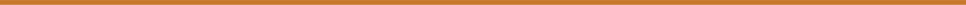 How-to Write Good Selected-response Test Items
Is This a Trick Question?

A Short Guide to Writing Effective Test Questions
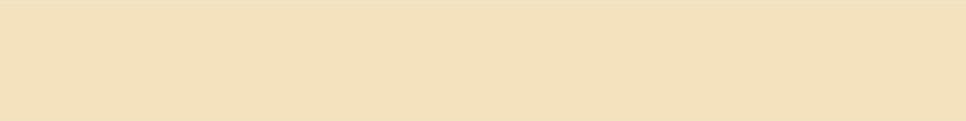 Kansas State Department of Education
ASSESSMENT LITERACY PROJECT
ASSESSMENT LITERACY PROJECT
14
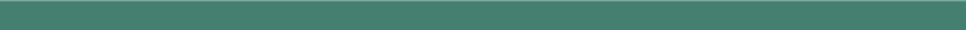 [Speaker Notes: For more explanation writing selected response items, please do the following activities from Is This \a Trick Question?  A Short Guide to Writing Effective Test Questions. 

Activities for Selected Response
 
These activities will help you answer the essential question: 
 
How to recognize and build selected response test items.
 
 
Activities 
You may complete these activities found in Is this a trick question?
individually or in groups. 
 
Complete pp. 14-19 of Is this a trick question?
 
Activity 1 for Multiple Choice Tests
pp. 14-19
 
Activity 2 for True-False Tests
 
pp. 20-26
 
Activity 3 for Matching Tests
 
pp. 27-33]
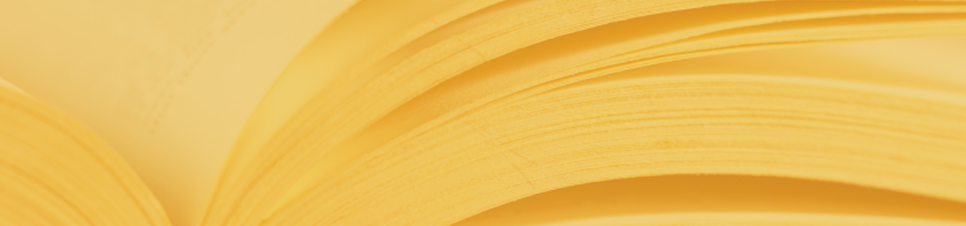 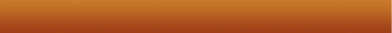 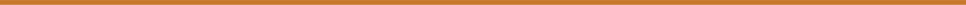 Persistence Pays Off
Persistence is to item-writing

As ____ is to piano virtuosity.

Practice
Practice
Practice
Practice
All of the above
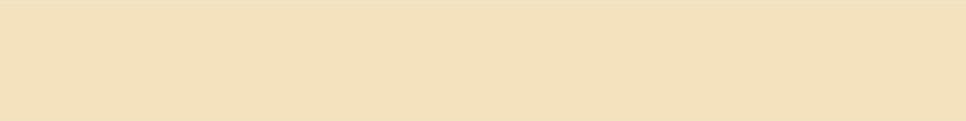 Kansas State Department of Education
ASSESSMENT LITERACY PROJECT
ASSESSMENT LITERACY PROJECT
15
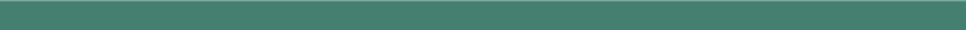 [Speaker Notes: And remember, the trick to writing good selected-response test questions is to be persistent and practice writing items.]